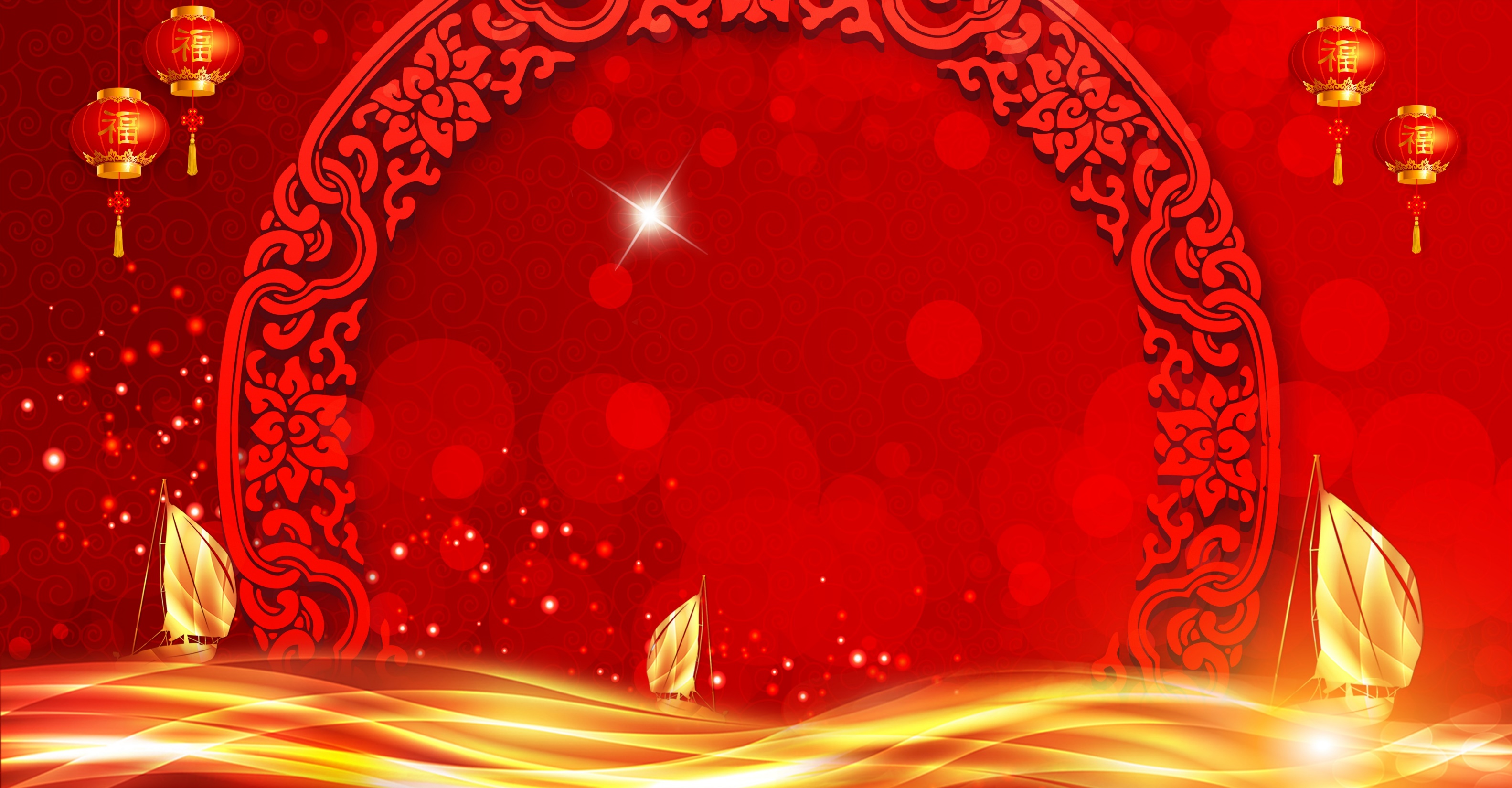 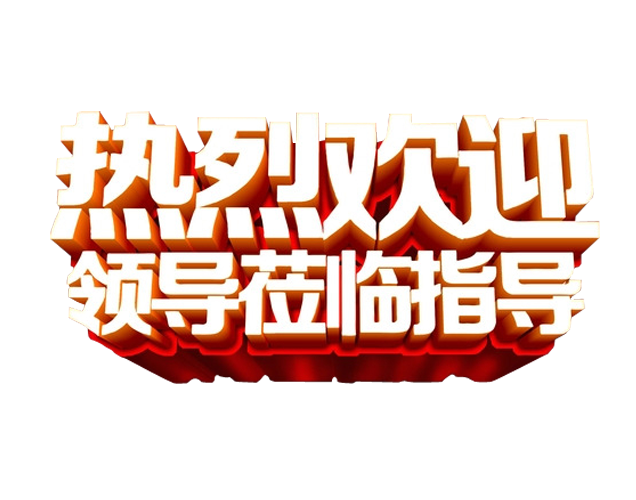 演讲人：小觅知
【领导致词】
尊敬的各位领导、专家、同仁、朋友们：
大家下午好！寒风凛凛，在这个暖意洋洋的的冬日中，非常欢迎各位领导。专家在百忙之中莅临美丽的XX，美丽的XX检查指导工作,各位领导、专家的到来不仅是对我们工作的检查指导，更是给我们提供了一次极好的学习交流机会，在此，我代表公司全体员工对各位表示最真挚的感谢和最热烈的欢迎！
此为文字占位所用，点击更换文字或者复制文字粘贴到此处。
此为文字占位所用，点击更换文字或者复制文字贴到此处。
此为文字占位所用，点击更换文字或者复制文字粘贴到此处。
请输入标题
请输入标题
请输入标题
请输入标题
1
2
3
4
目录
contains
第一部分
【请输入标题】
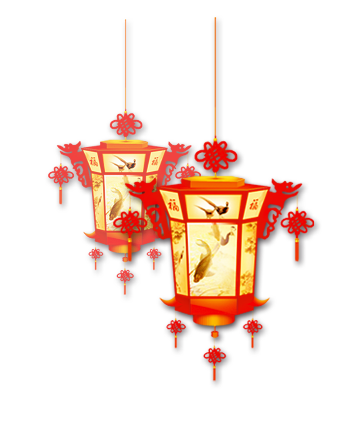 请输入标题
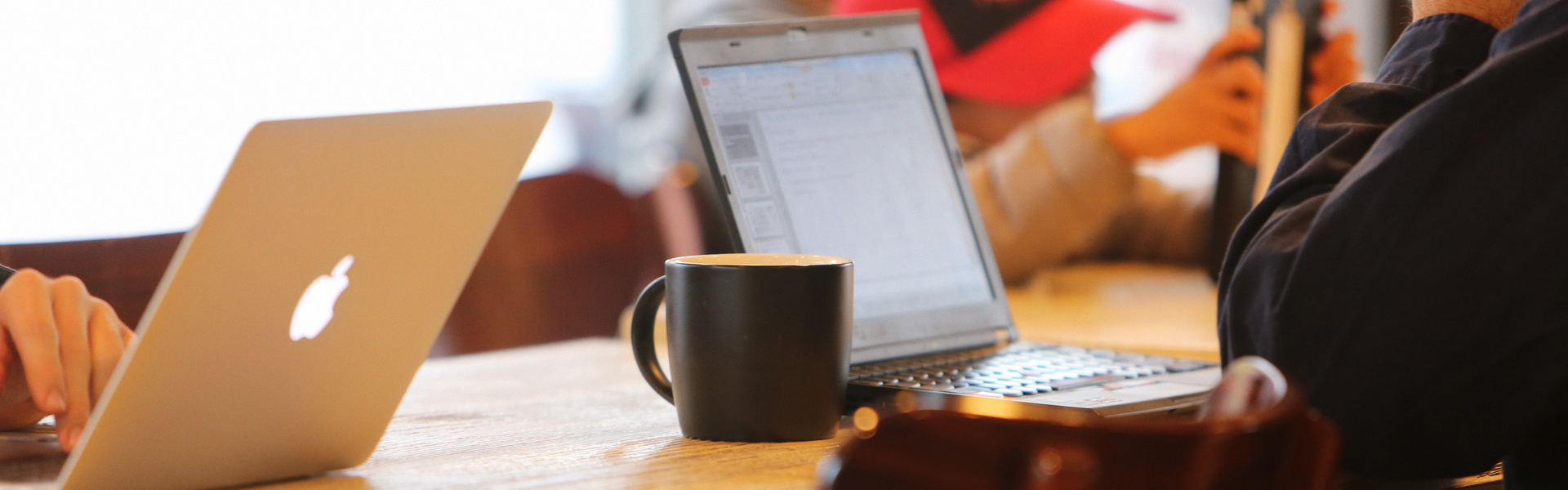 请输入标题
点击更换文字，或者复制文字粘贴到此处。
点击更换文字，或者复制文字粘贴到此处。
点击更换文字，或者复制文字粘贴到此处。
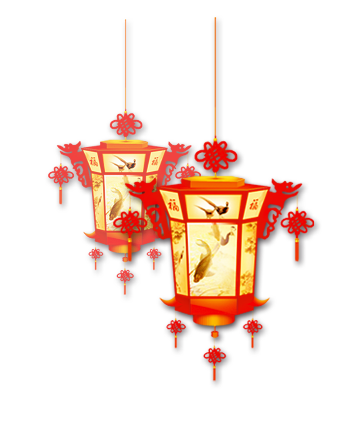 请输入标题
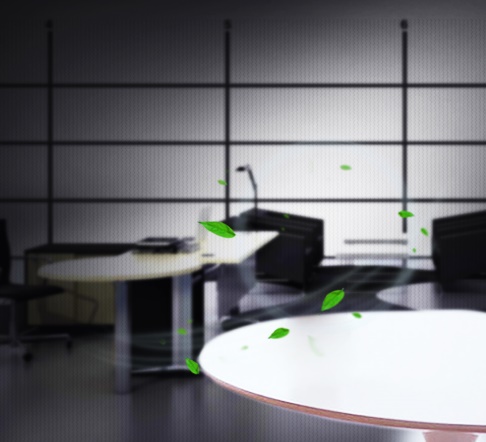 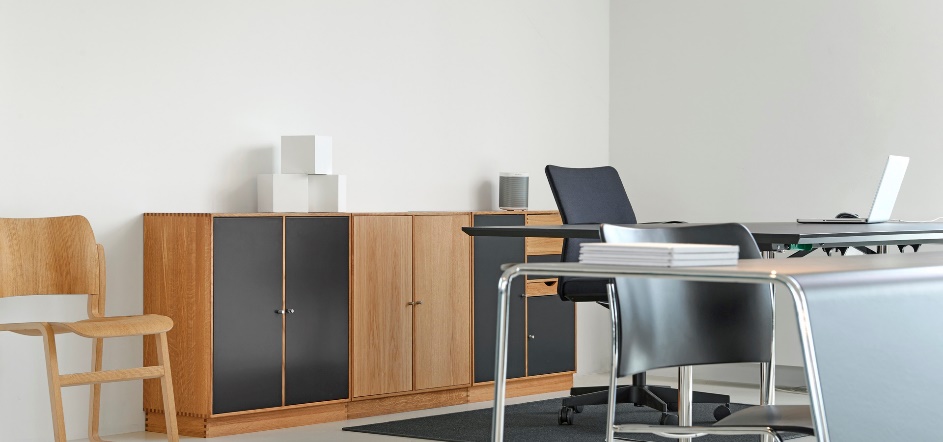 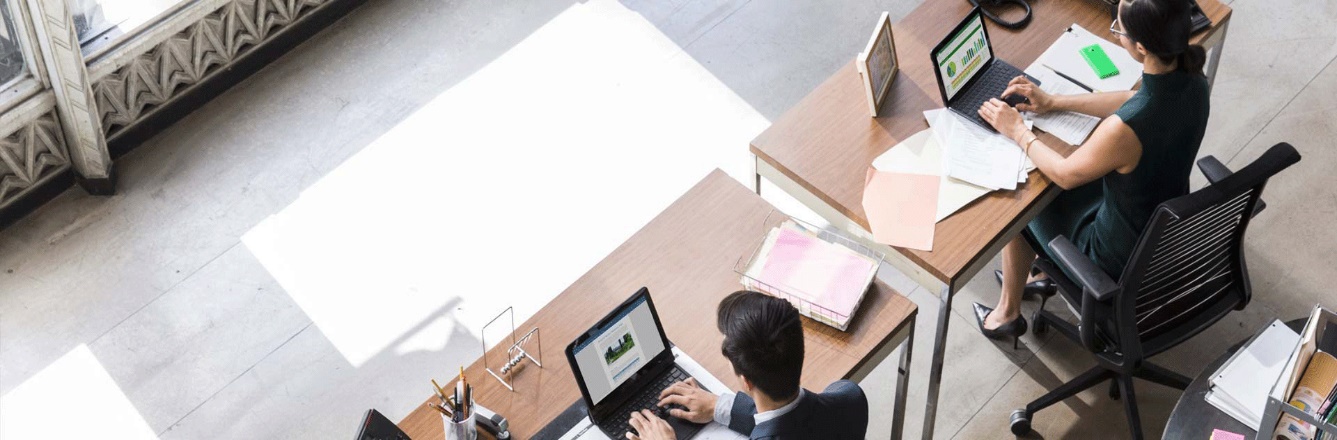 请输入标题
请输入标题
请输入标题
点击更换文字，或者复制文字粘贴到此处。
点击更换文字，或者复制文字粘贴到此处。
点击更换文字，或者复制文字粘贴到此处。
点击更换文字，或者复制文字粘贴到此处。
点击更换文字，或者复制文字粘贴到此处。
点击更换文字，或者复制文字粘贴到此处。
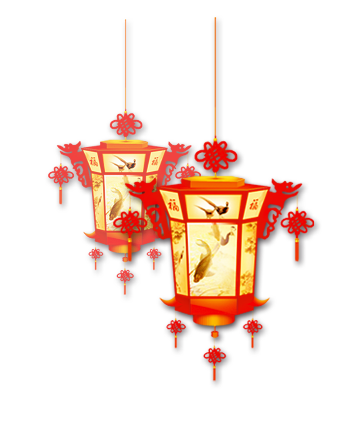 请输入标题
点击更换文字，或者复制文字粘贴到此处。
点击更换文字，或者复制文字粘贴到此处。
请输入标题
点击更换文字，或者复制文字粘贴到此处。
点击更换文字，或者复制文字粘贴到此处。
点击更换文字，或者复制文字粘贴到此处。
点击更换文字，或者复制文字粘贴到此处。
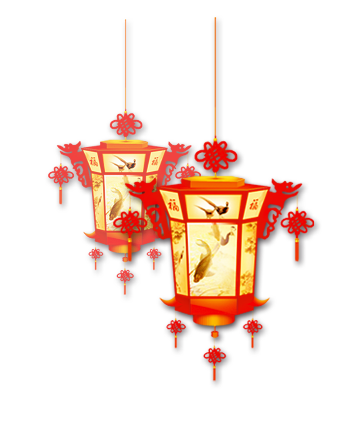 请输入标题
请输入标题
点击更换文字，或者复制文字粘贴到此处。
请输入标题
点击更换文字，或者复制文字粘贴到此处。
请输入标题
点击更换文字，或者复制文字粘贴到此处。
请输入标题
点击更换文字，或者复制文字粘贴到此处。
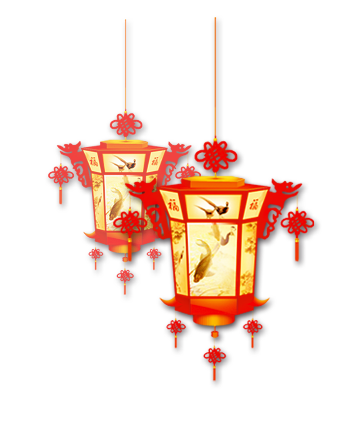 请输入标题
请输入标题
点击更换文字，或者复制文字粘贴到此处。
请输入标题
点击更换文字，或者复制文字粘贴到此处。
请输入标题
点击更换文字，或者复制文字粘贴到此处。
请输入标题
点击更换文字，或者复制文字粘贴到此处。
第二部分
【请输入标题】
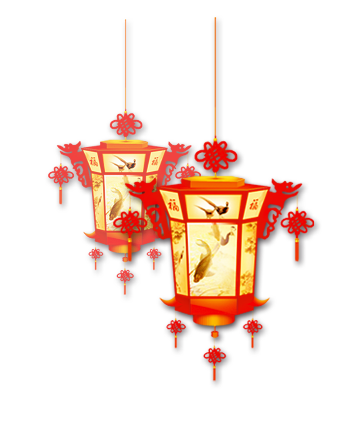 请输入标题
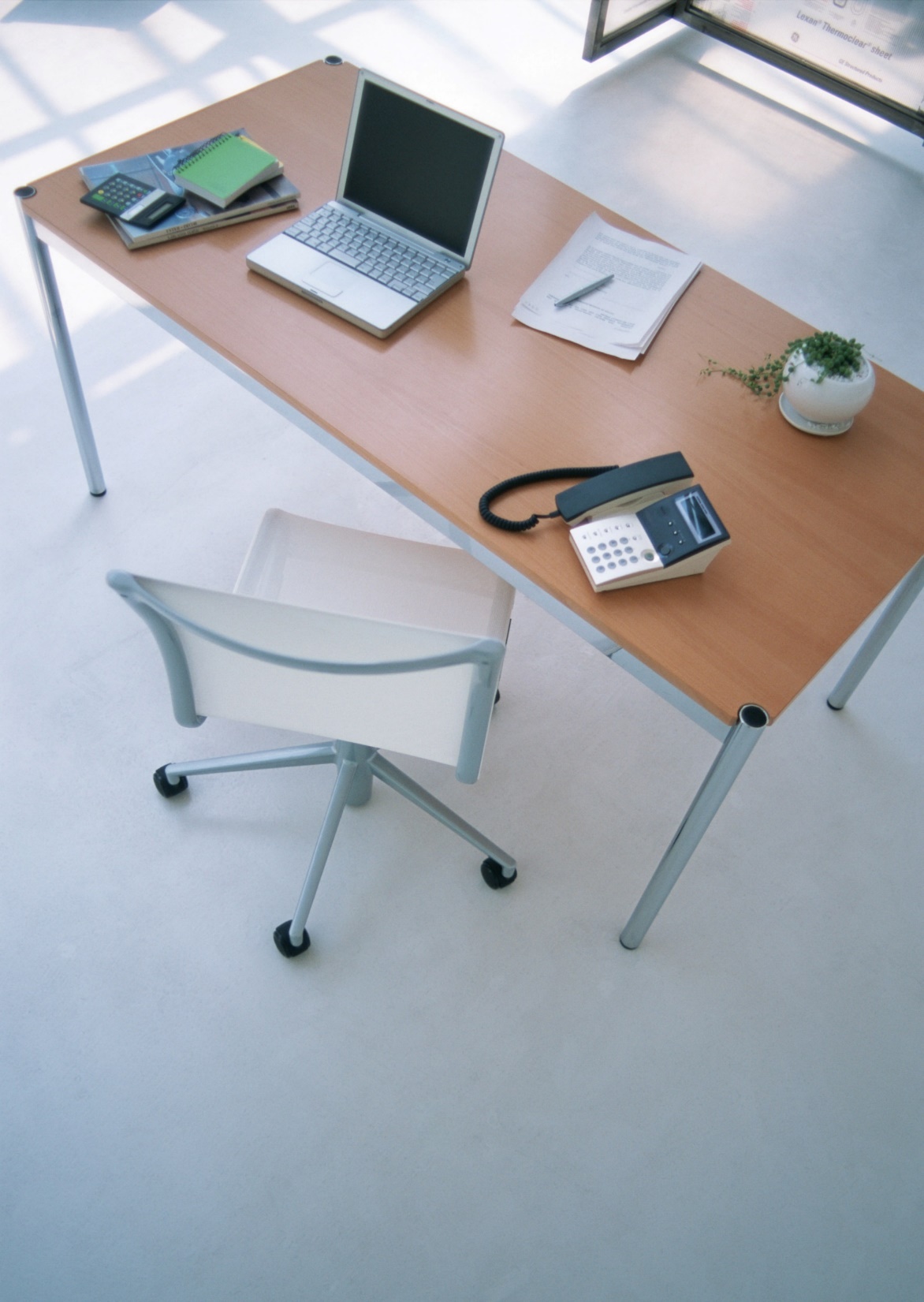 请输入标题
点击更换文字，或者复制文字粘贴到此处。
1
请输入标题
点击更换文字，或者复制文字粘贴到此处。
2
请输入标题
点击更换文字，或者复制文字粘贴到此处。
3
请输入标题
点击更换文字，或者复制文字粘贴到此处。
4
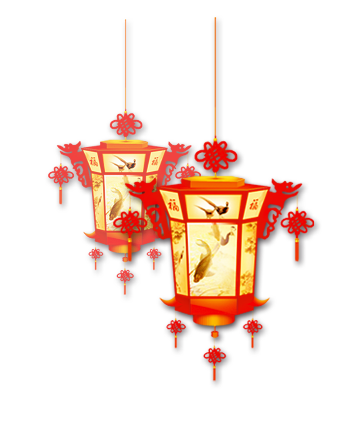 请输入标题
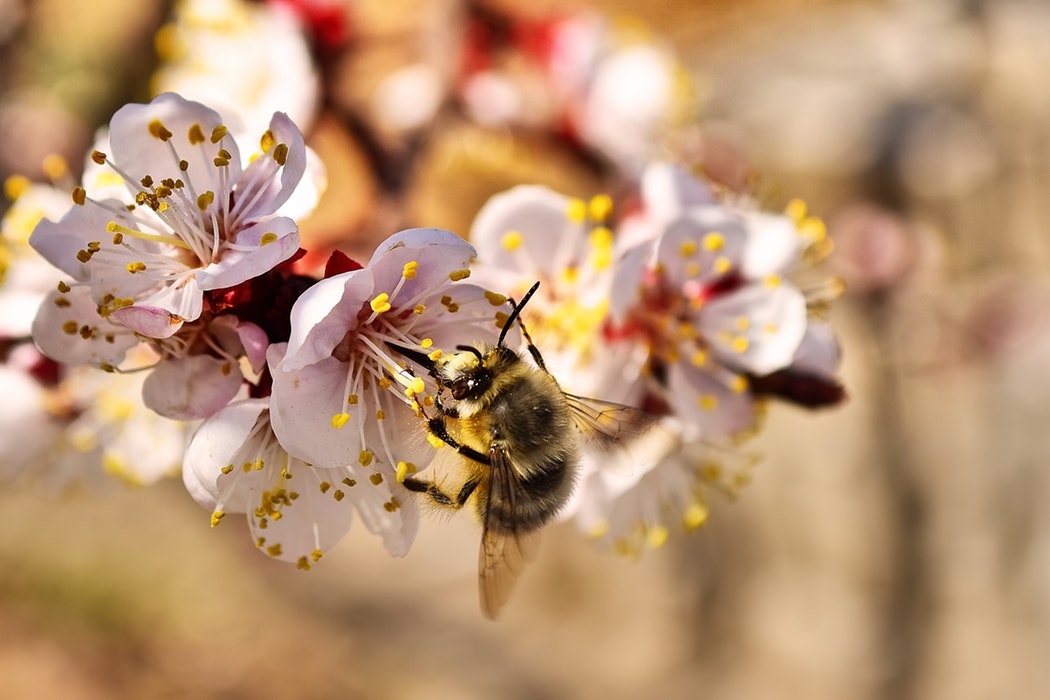 请输入标题
点击更换文字，或者复制文字粘贴到此处。点击更换文字，或者复制文字粘贴到此处。点击更换文字，或者复制文字粘贴到此处。点击更换文字，或者复制文字粘贴到此处。点击更换文字，或者复制文字粘贴到此处。
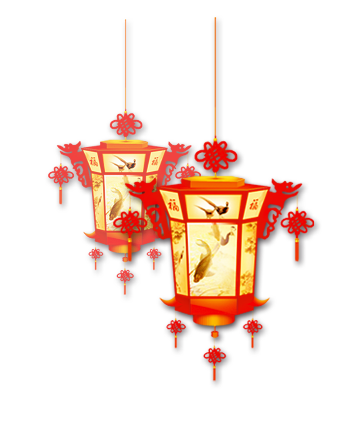 请输入标题
请输入标题
标题一
标题三
标题四
标题二
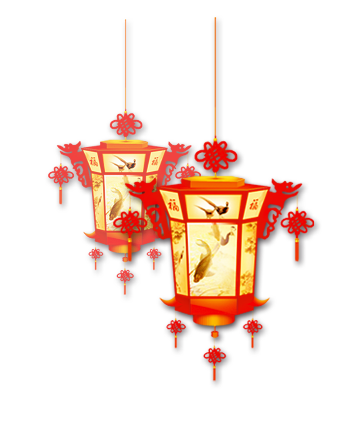 请输入标题
请输入标题
点击更换文字，或者复制文字粘贴到此处。
请输入标题
点击更换文字，或者复制文字粘贴到此处。
请输入标题
点击更换文字，或者复制文字粘贴到此处。
请输入标题
点击更换文字，或者复制文字粘贴到此处。
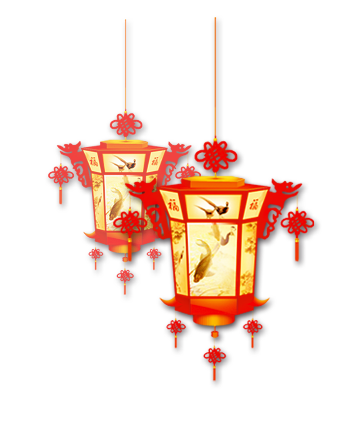 请输入标题
请输入标题
点击更换文字，或者复制文字粘贴到此处。
请输入标题
点击更换文字，或者复制文字粘贴到此处。
请输入标题
点击更换文字，或者复制文字粘贴到此处。
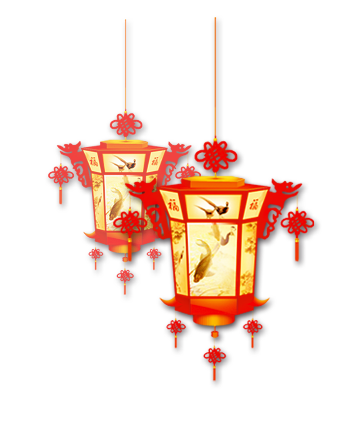 请输入标题
请输入标题
点击更换文字，或者复制文字粘贴到此处。
请输入标题
点击更换文字，或者复制文字粘贴到此处。
请输入标题
点击更换文字，或者复制文字粘贴到此处。
请输入标题
点击更换文字，或者复制文字粘贴到此处。
请输入标题
点击更换文字，或者复制文字粘贴到此处。
请输入标题
点击更换文字，或者复制文字粘贴到此处。
第三部分
【请输入标题】
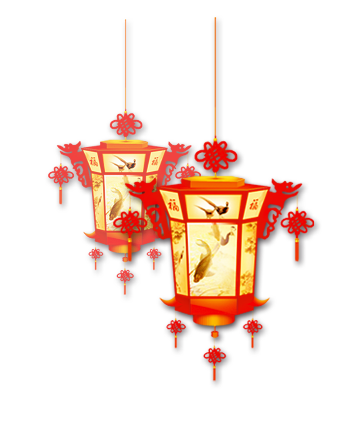 请输入标题
请输入标题
点击更换文字，或者复制文字粘贴到此处。
请输入标题
点击更换文字，或者复制文字粘贴到此处。
请输入标题
点击更换文字，或者复制文字粘贴到此处。
请输入标题
点击更换文字，或者复制文字粘贴到此处。
请输入标题
点击更换文字，或者复制文字粘贴到此处。
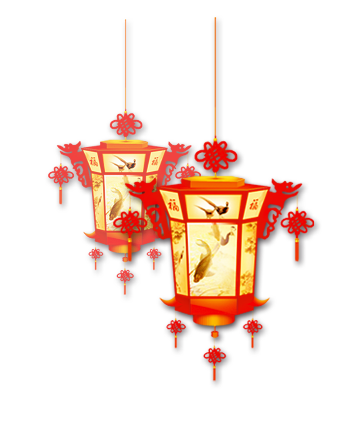 请输入标题
请输入标题
点击更换文字，或者复制文字粘贴到此处。
请输入标题
请输入标题
点击更换文字，或者复制文字粘贴到此处。
请输入标题
请输入标题
点击更换文字，或者复制文字粘贴到此处。
请输入标题
请输入标题
点击更换文字，或者复制文字粘贴到此处。
请输入标题
请输入标题
点击更换文字，或者复制文字粘贴到此处。
请输入标题
请输入标题
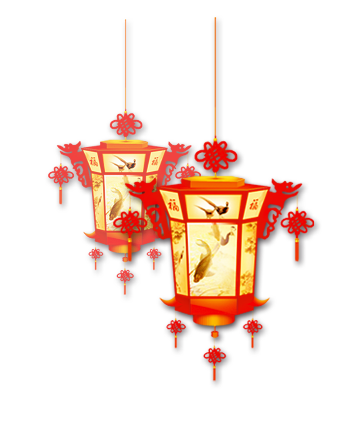 请输入标题
18%
25%
50%
65%
请输入标题
点击更换文字，或者复制文字粘贴到此处。
请输入标题
点击更换文字，或者复制文字粘贴到此处。
请输入标题
点击更换文字，或者复制文字粘贴到此处。
请输入标题
点击更换文字，或者复制文字粘贴到此处。
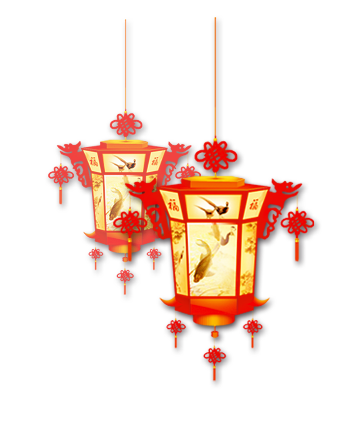 请输入标题
点击更换文字，或者复制文字粘贴到此处。
点击更换文字，或者复制文字粘贴到此处。
10%
40%
60%
50%
点击更换文字，或者复制文字粘贴到此处。
点击更换文字，或者复制文字粘贴到此处。
请输入标题
10%
50%
点击更换文字，或者复制文字粘贴到此处。
点击更换文字，或者复制文字粘贴到此处。
第四部分
【请输入标题】
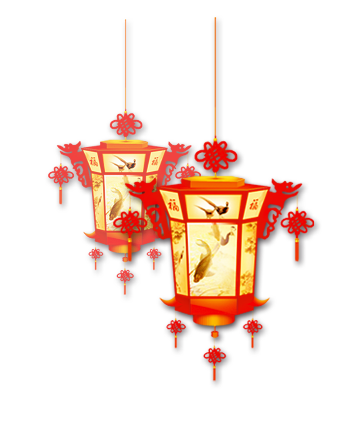 请输入标题
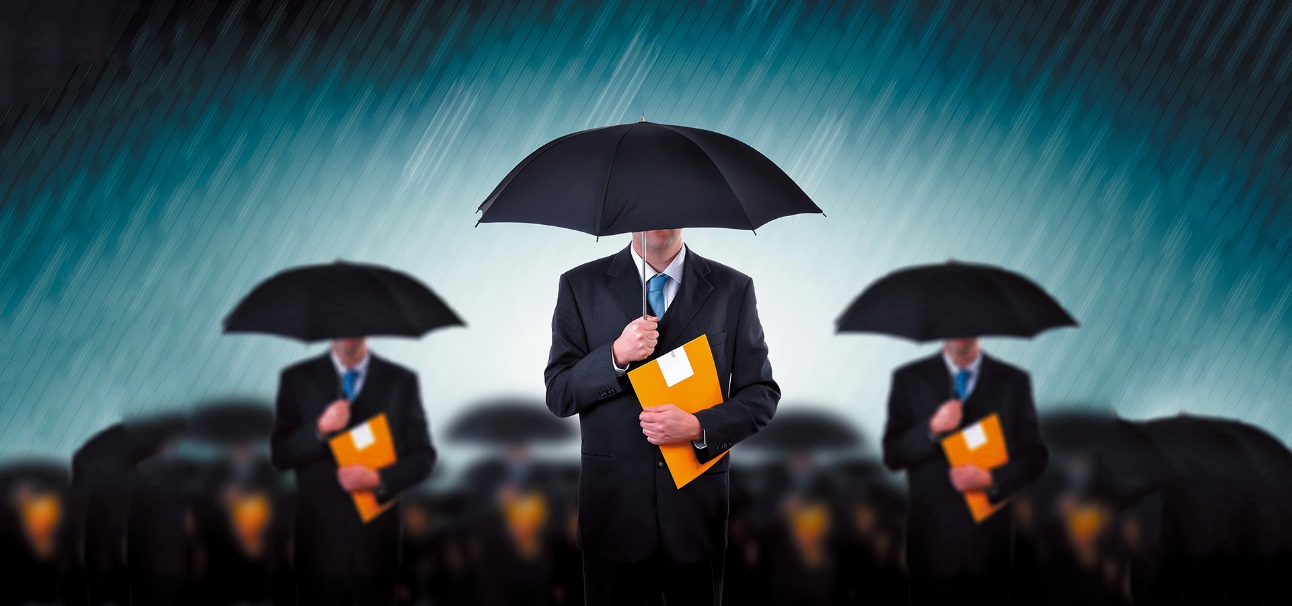 请输入标题
点击更换文字，或者复制文字粘贴到此处。
点击更换文字，或者复制文字粘贴到此处。点击更换文字，或者复制文字粘贴到此处。
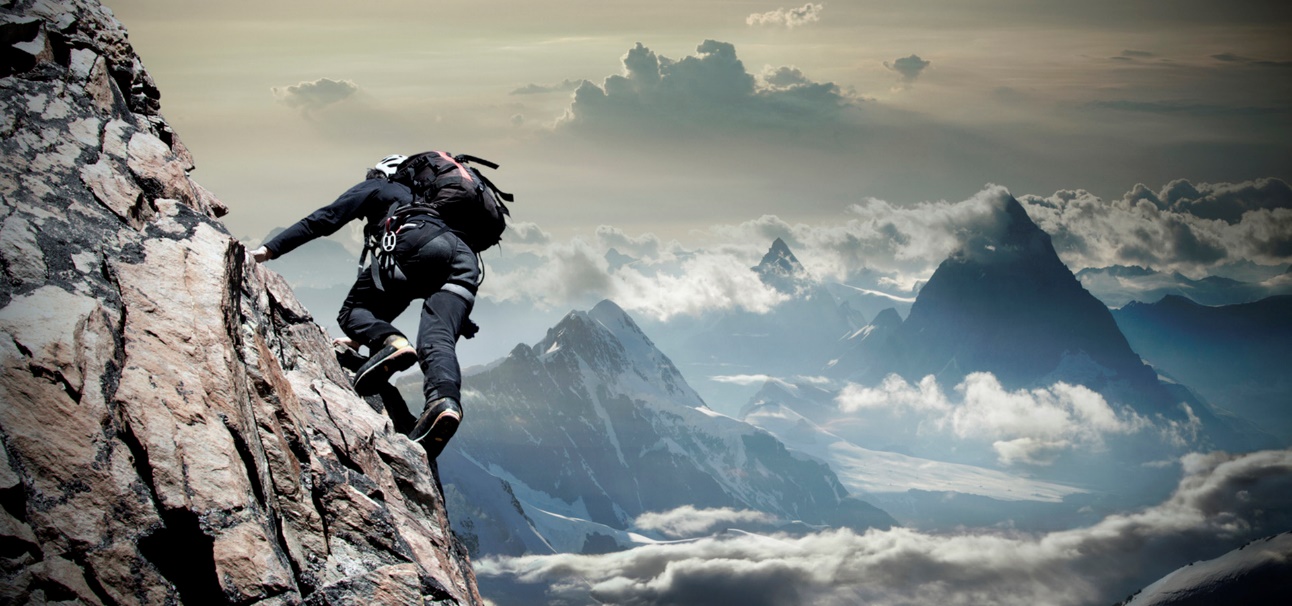 请输入标题
点击更换文字，或者复制文字粘贴到此处。
点击更换文字，或者复制文字粘贴到此处。点击更换文字，或者复制文字粘贴到此处。
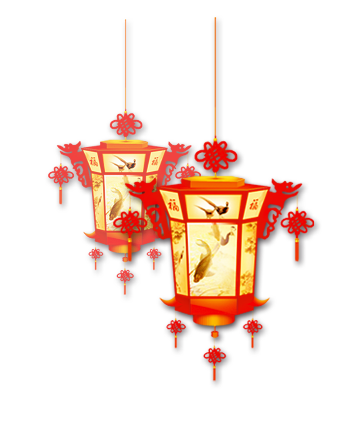 请输入标题
请输入标题
点击更换文字，或者复制文字粘贴到此处。
请输入标题
点击更换文字，或者复制文字粘贴到此处。
02
03
请输入标题
点击更换文字，或者复制文字粘贴到此处。
请输入标题
点击更换文字，或者复制文字粘贴到此处。
04
01
请输入标题
点击更换文字，或者复制文字粘贴到此处。
请输入标题
点击更换文字，或者复制文字粘贴到此处。
05
06
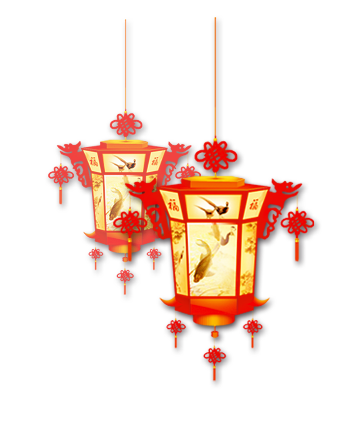 请输入标题
请输入标题
点击更换文字，或者复制文字粘贴到此处。
请输入标题
点击更换文字，或者复制文字粘贴到此处。
请输入标题
点击更换文字，或者复制文字粘贴到此处。
请输入标题
点击更换文字，或者复制文字粘贴到此处。
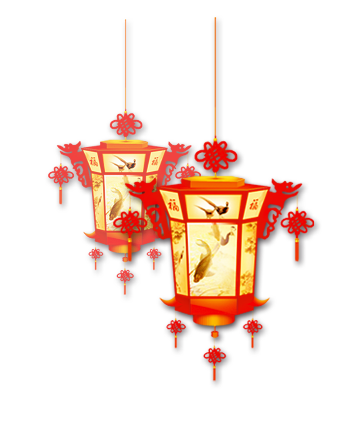 请输入标题
请输入标题
点击更换文字，或者复制文字粘贴到此处。
请输入标题
点击更换文字，或者复制文字粘贴到此处。
请输入标题
点击更换文字，或者复制文字粘贴到此处。
请输入标题
点击更换文字，或者复制文字粘贴到此处。
【结束语】
尊敬的各位领导、专家、同仁、朋友们：
让我们以这次会议为契机，以“XX”为精神,以“XX”为作风，有力推动科技发展，和谐发展，让“XX”精神开出绚丽之花，让会议要旨结出丰硕成果！最后，欢迎各位领导，专家多提宝贵意见。
祝大家身体健康，万事如意，谢谢大家